Figure 2. NG2-lacking cells form functional synapses displaying normal AMPAR gating and short-term facilitation. (A) ...
Cereb Cortex, Volume 26, Issue 1, January 2016, Pages 51–57, https://doi.org/10.1093/cercor/bhu171
The content of this slide may be subject to copyright: please see the slide notes for details.
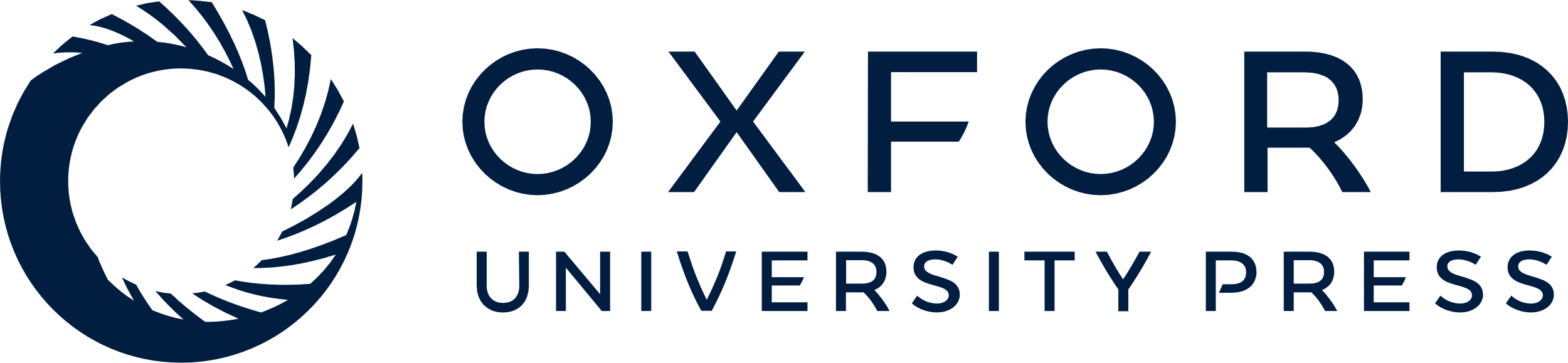 [Speaker Notes: Figure 2. NG2-lacking cells form functional synapses displaying normal AMPAR gating and short-term facilitation. (A) Representative responses of 4 NG2 cells to Schaffer collateral stimulation in juvenile (p9, both) and aged (top: p301 and bottom: p300) wt and −/− mice. Single traces (gray) and averaged eEPSC (black) are shown. (B) eEPSCs were blocked by NBQX (10 µM) in a juvenile (p9) +/− cell. (C) Summary of eEPSC rise and decay times of juvenile and aged wt, +/−, and −/− mice. No NG2-dependent differences were detected among genotypes within each age group. During development, rise and decay times decreased in +/− and −/− cells (ANOVA with post hoc Tukey test). (D) Paired-pulse stimulation (interstimulus interval 20 ms) revealed facilitation in a juvenile (p9) −/− cell (left). The average of single traces (gray) is given in black. Summary of the PPR of juvenile and aged wt, +/−, and −/− mice (right). The PPR was not different between genotypes. A decline in the PPR was observed with increasing age in wt cells (ANOVA with post hoc Tukey test). Stimulus artifacts were blanked for visibility; time of stimulation is indicated with a black arrowhead (A and D). Asterisks indicate statistically significant differences. Number of cells given in columns.


Unless provided in the caption above, the following copyright applies to the content of this slide: © The Author 2014. Published by Oxford University Press. All rights reserved. For Permissions, please e-mail: journals.permissions@oup.com]